Tập làm văn
Tập làm văn
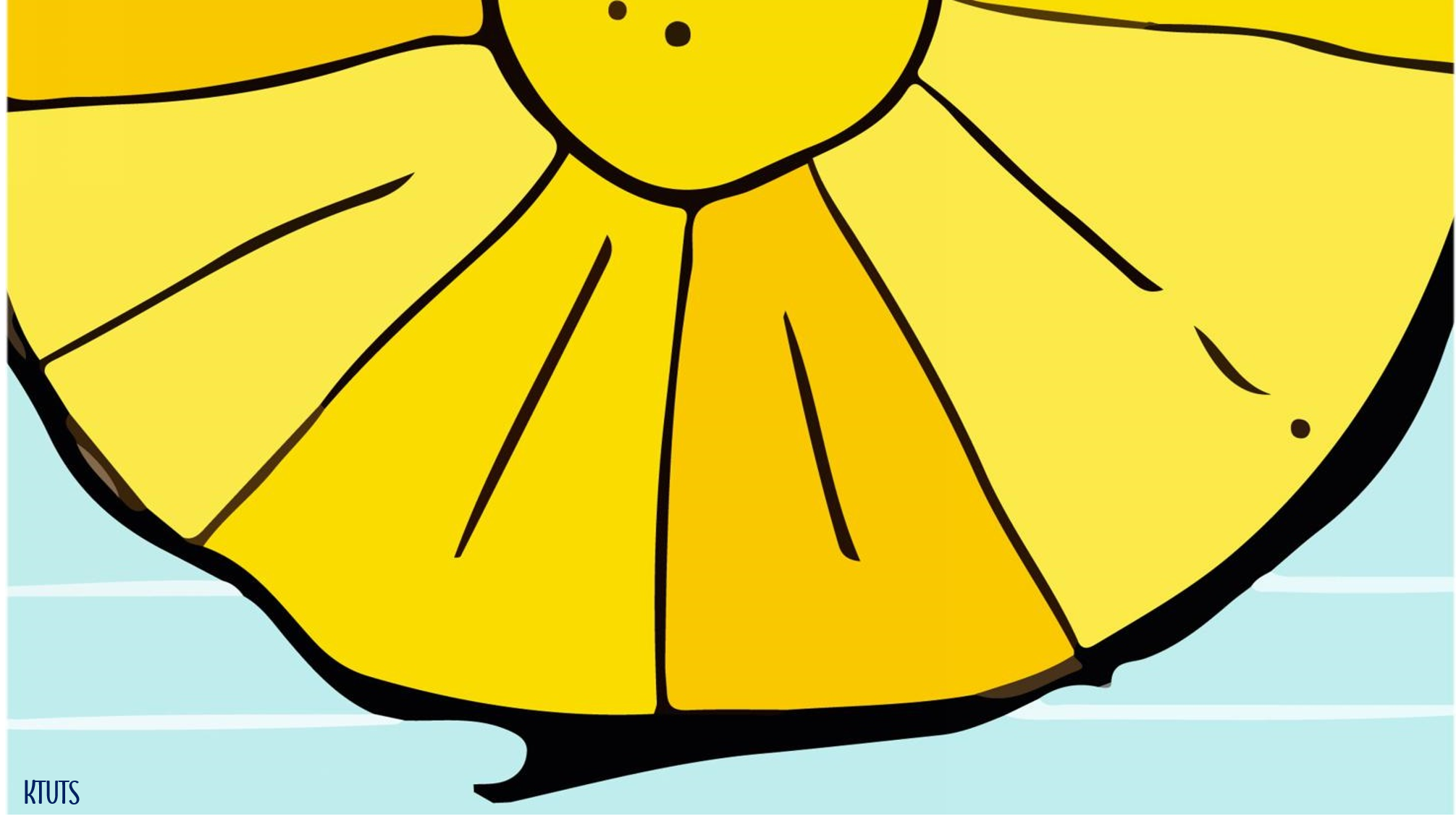 Trả bài văn
Trả bài văn
Trả bài văn
TẢ
VẬT
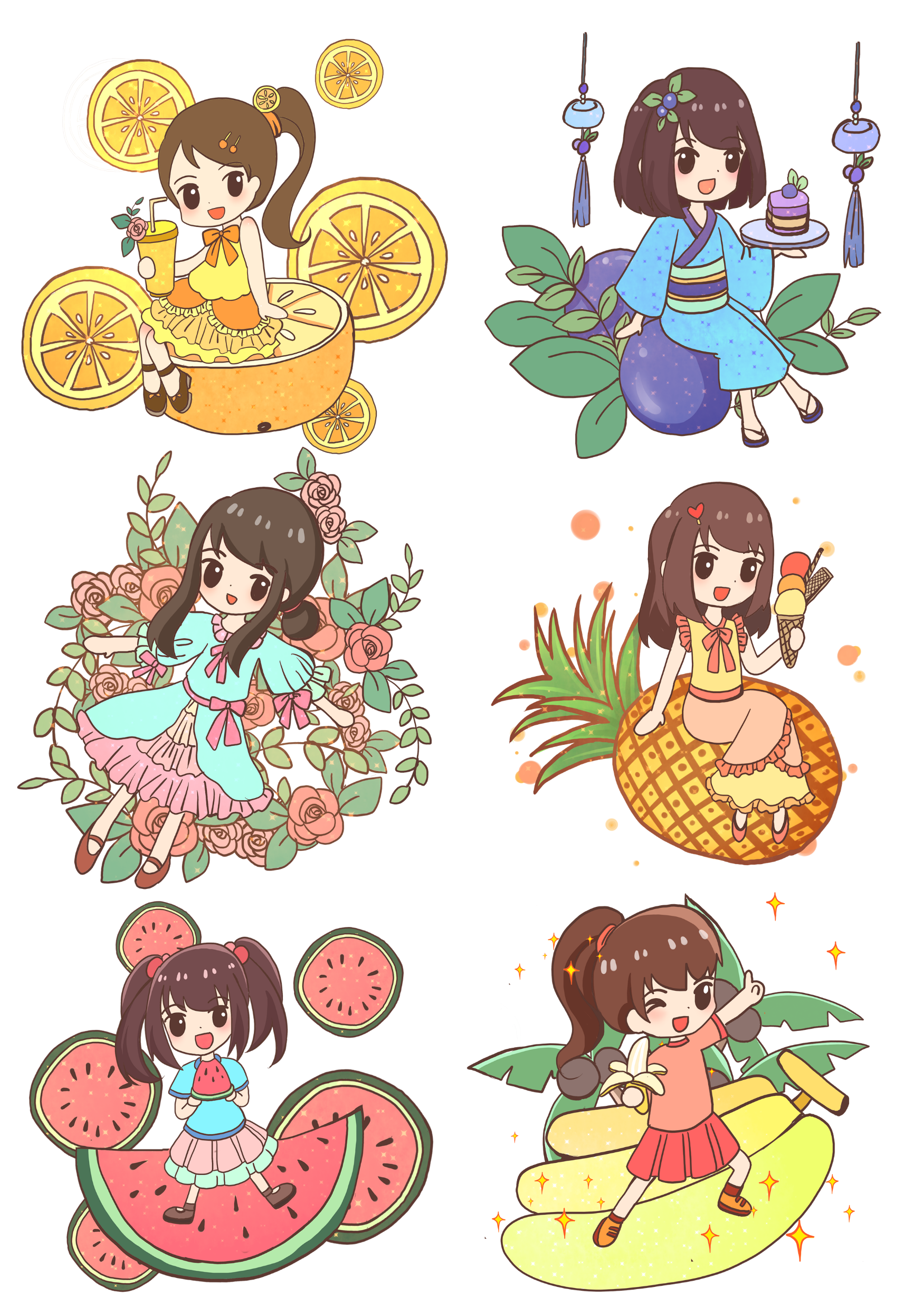 ĐỒ
MIÊU
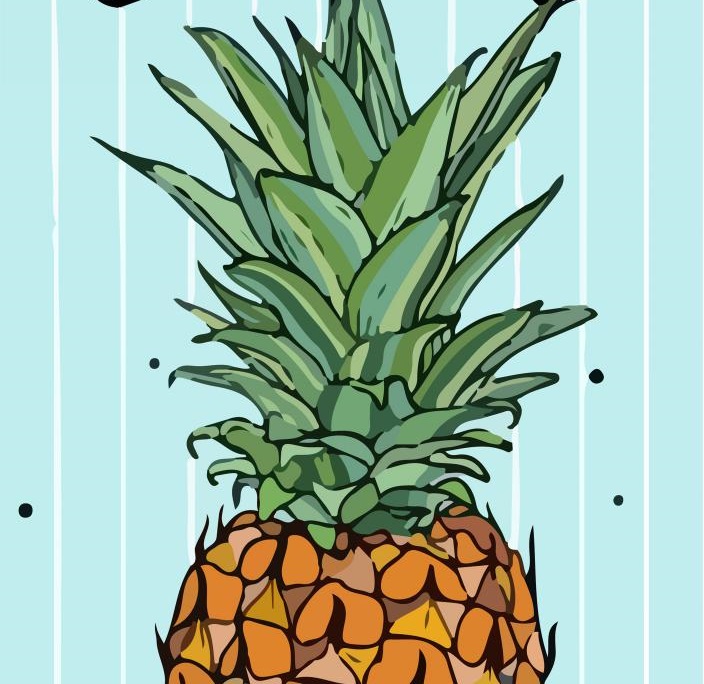 Đề bài
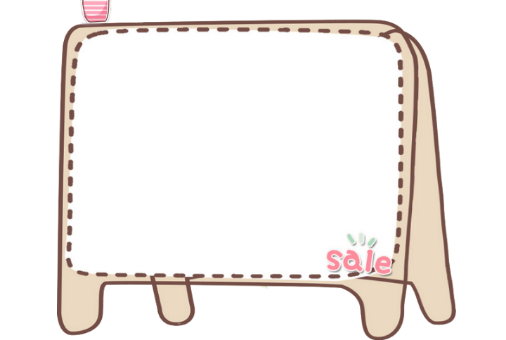 Đề 1: Tả chiếc cặp sách của em.
Đề 2: Tả cái thước kẻ của em.
Đề 3: Tả cây bút chì của em.
Đề 4: Tả cái bàn học ở lớp hoặc ở nhà của em.
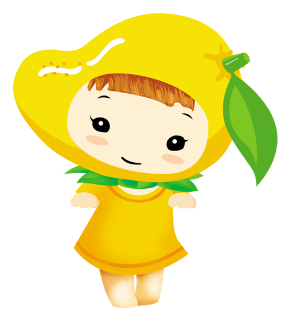 Nhận xét bài làm của học sinh
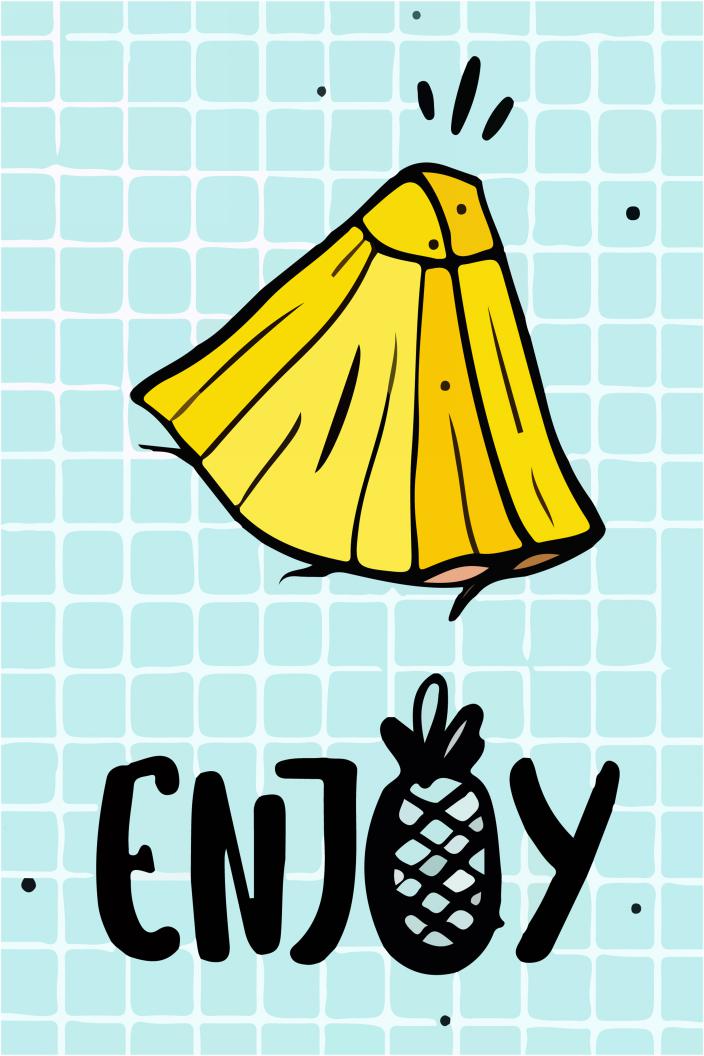 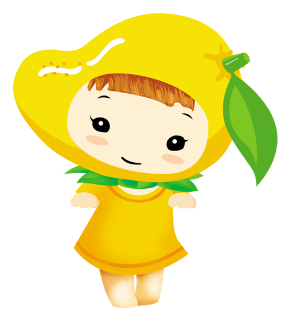 Hướng dẫn sửa bài
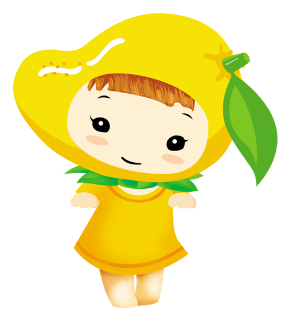 Nội dung
Sửa bài cá nhân
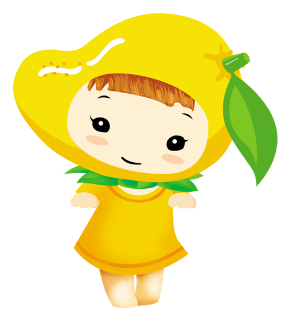 Giới thiệu những bài văn hay
1/ Mở bài: Giới thiệu đồ vật được miêu tả
(Đồ vật gì? Ai mua? Mua khi nào, ở đâu? Hiện bây giờ nó như thế nào?)
2/ Thân bài:
	+ Tả bao quát: Hình dáng, kích thước, màu sắc, chất liệu.
	+ Tả chi tiết: Chọn những đặc điểm nổi bật để tả theo 
trình tự từ ngoài vào trong, từ trên xuống dưới. 
	+ Nêu công dụng món đồ ấy
3/ Kết bài:
	+ Nêu tình cảm của em.
	+ Cách bảo quản món đồ ấy.
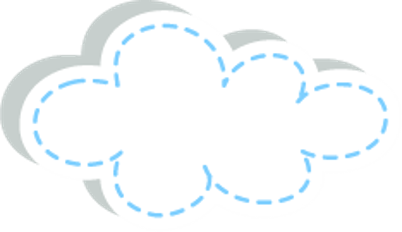 Dàn Ý
Nhận xét bài làm của học sinh
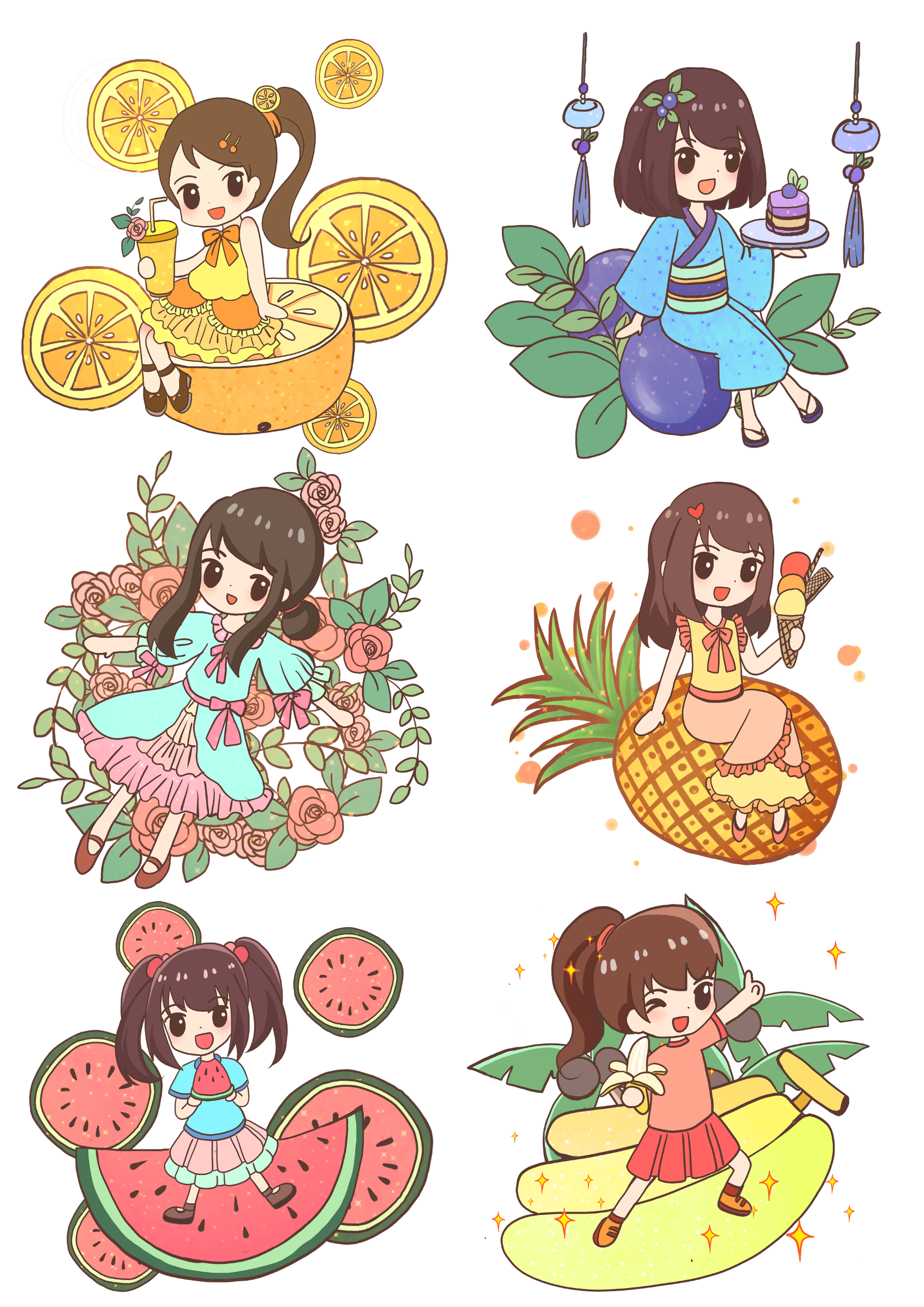 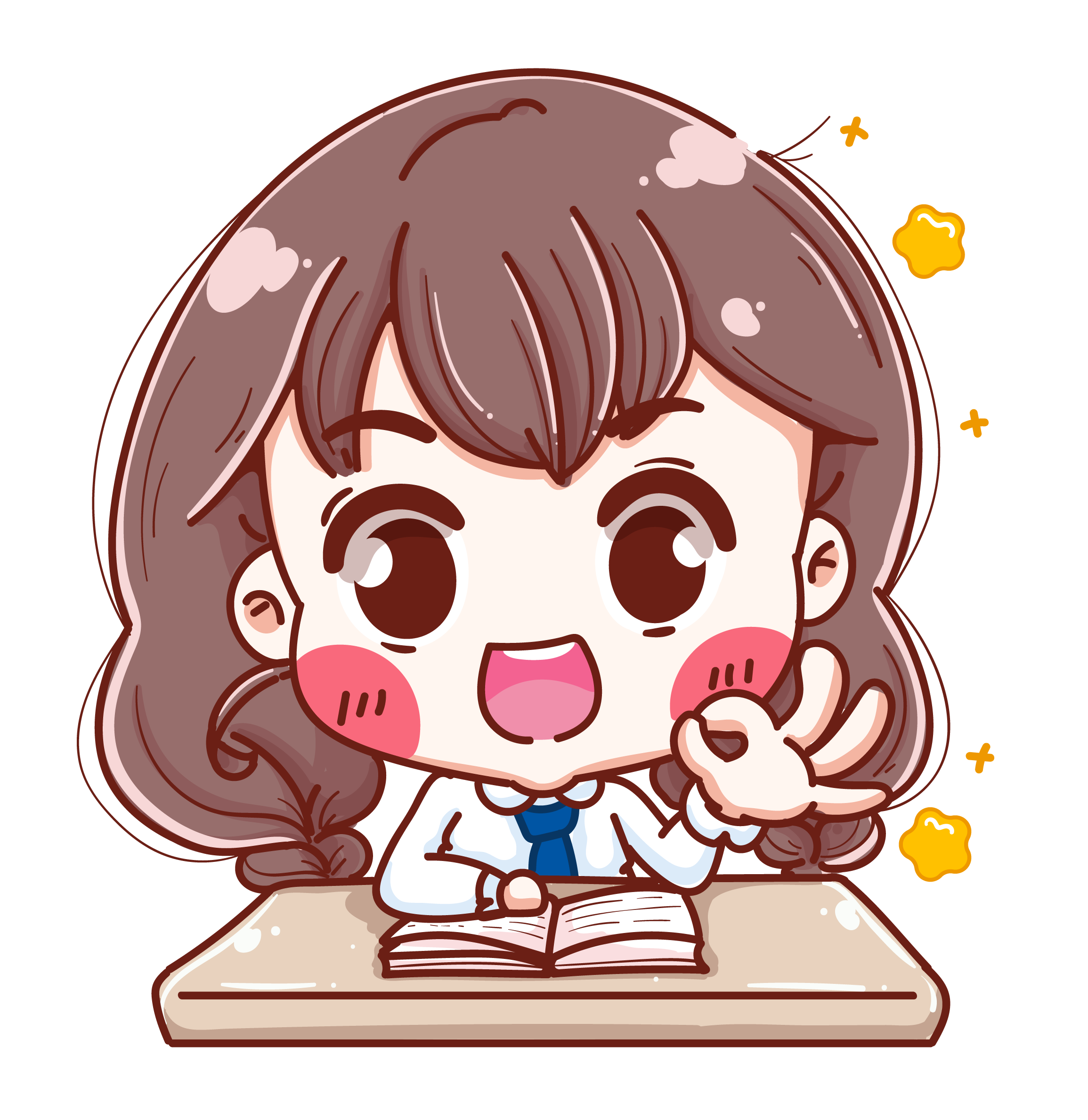 Ưu điểm
1. Lỗi chính tả vẫn còn.
2. Dùng từ chưa hợp lý.
3. Diễn đạt câu văn còn lủng củng. 
4. Một số đoạn văn không đầy đủ ý.
1. Xác định đúng yêu cầu của đề bài là tả đồ vật.
2. Bố cục đủ 3 phần.
3. Trình tự quan sát hợp lý.
4. Dùng từ thích hợp, có cảm xúc chân thật.
5. Chữ viết rõ ràng, có chú ý chấm câu, ngắt câu.
Hạn chế
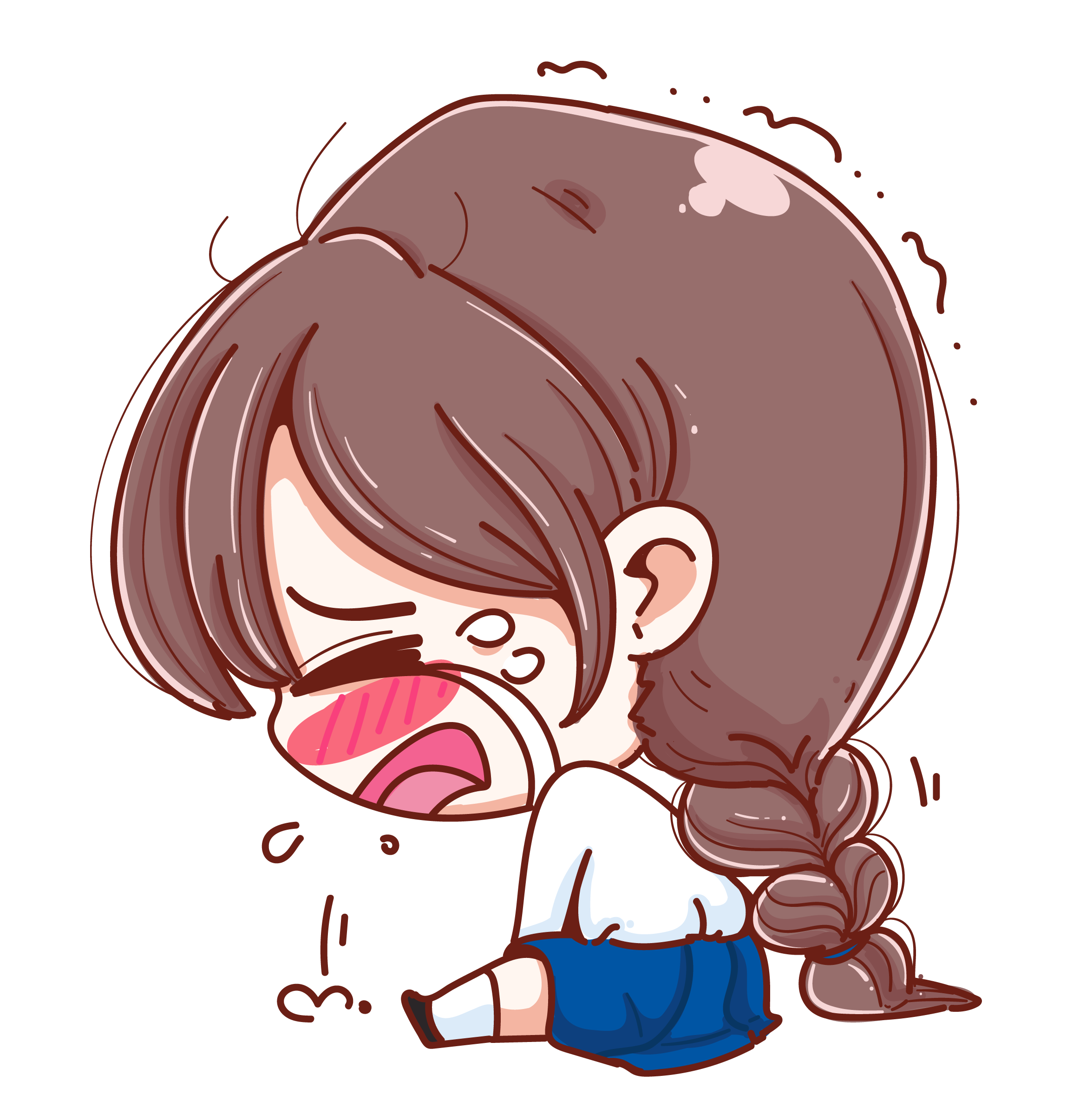 Hướng dẫn sửa bài
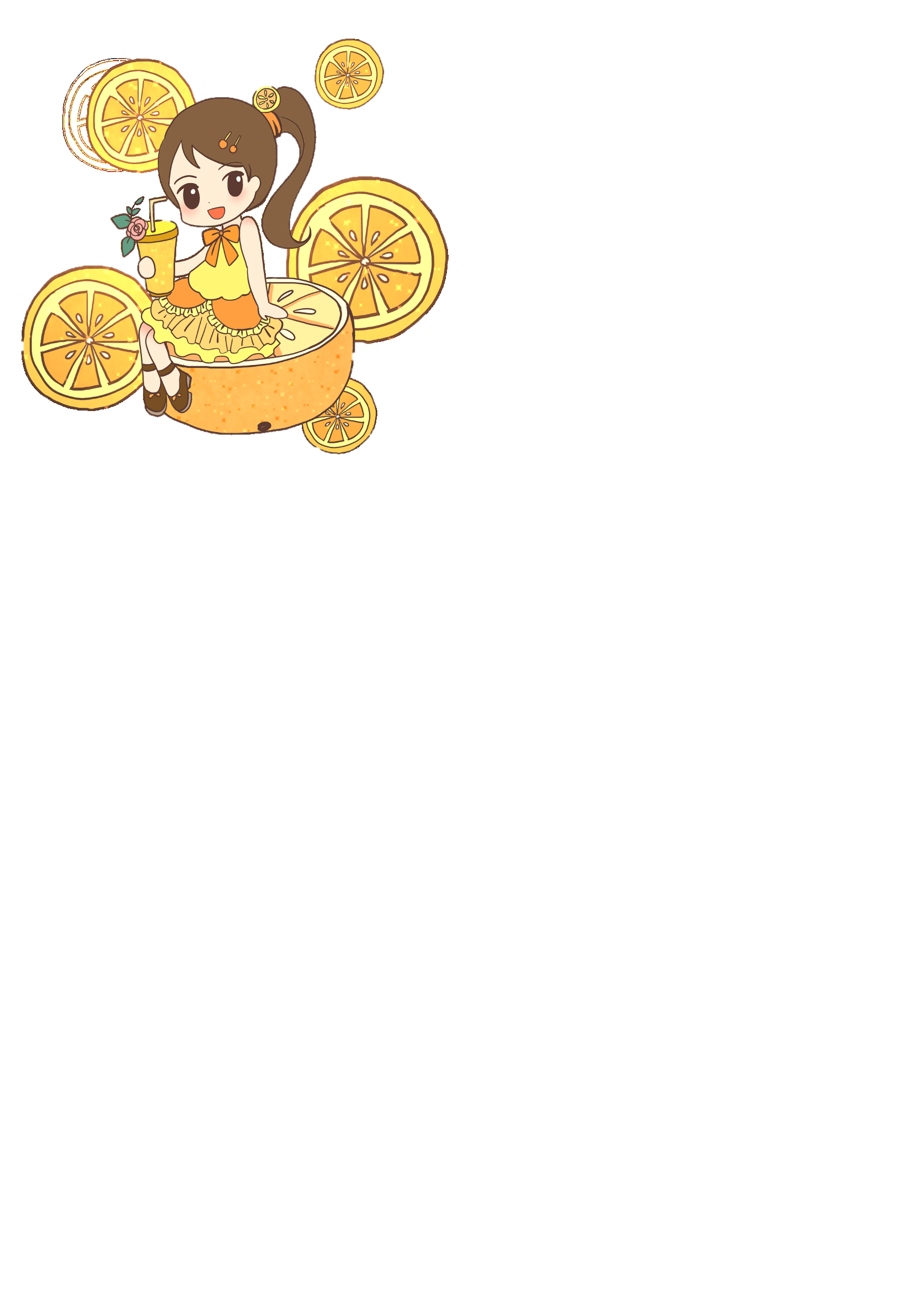 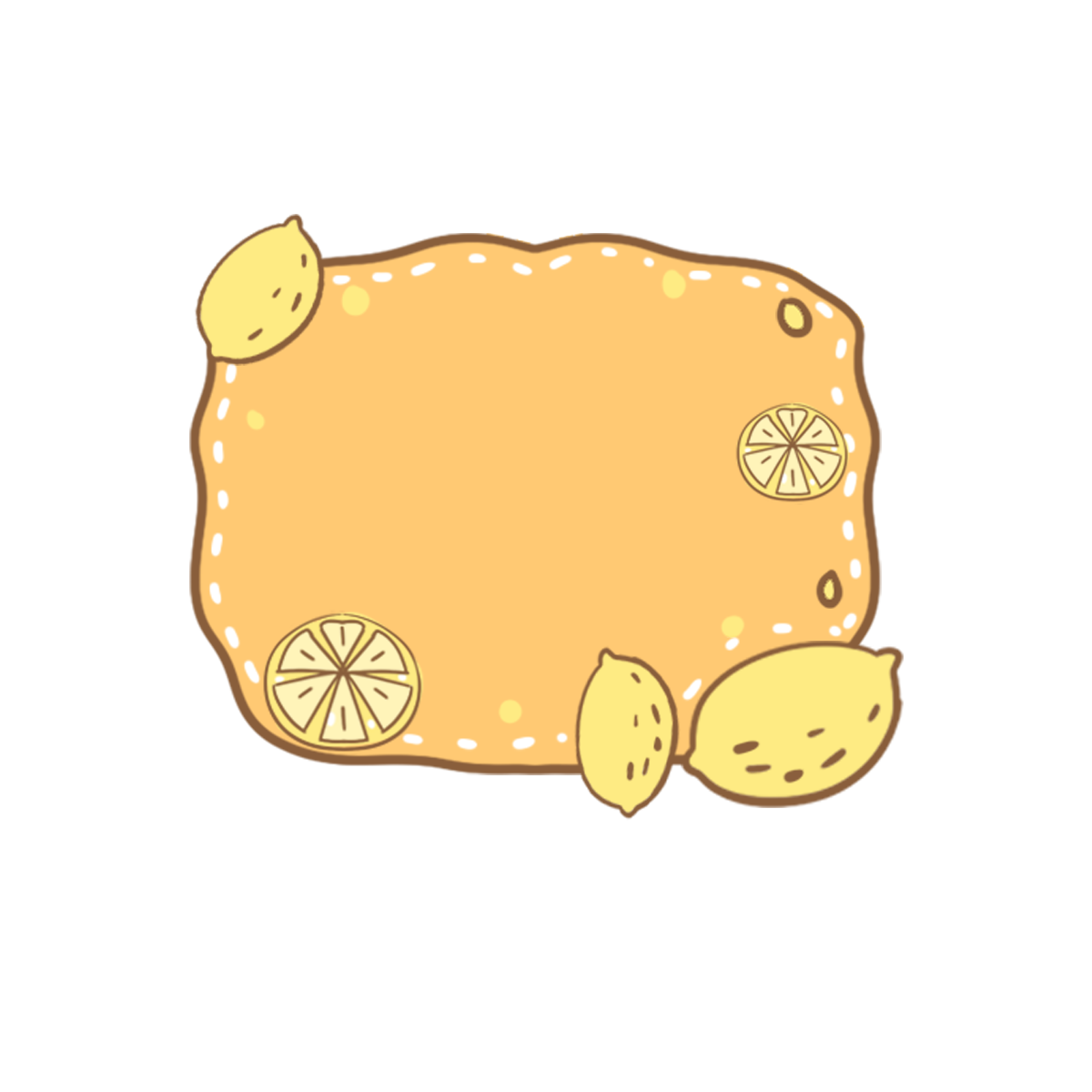 Chính tả
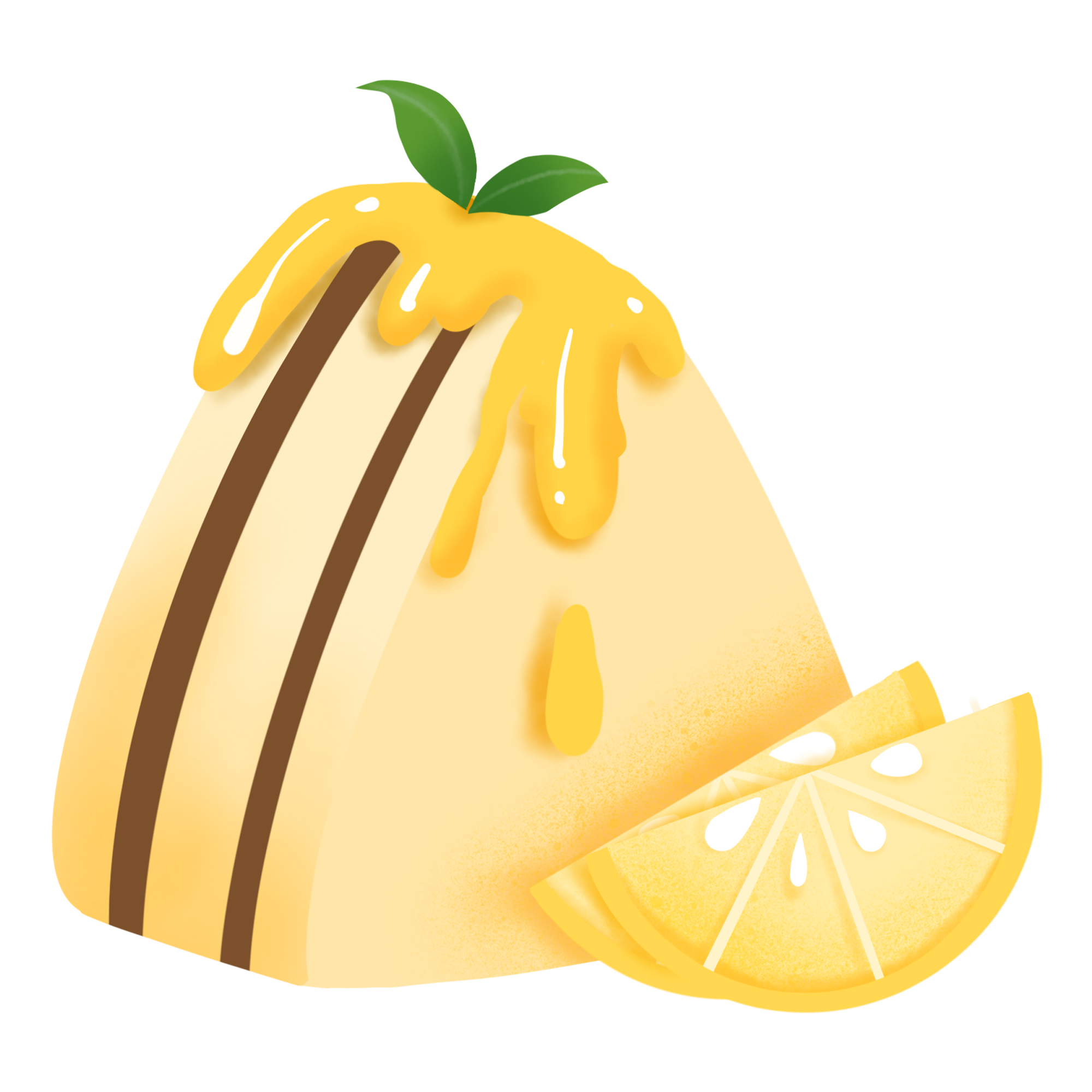 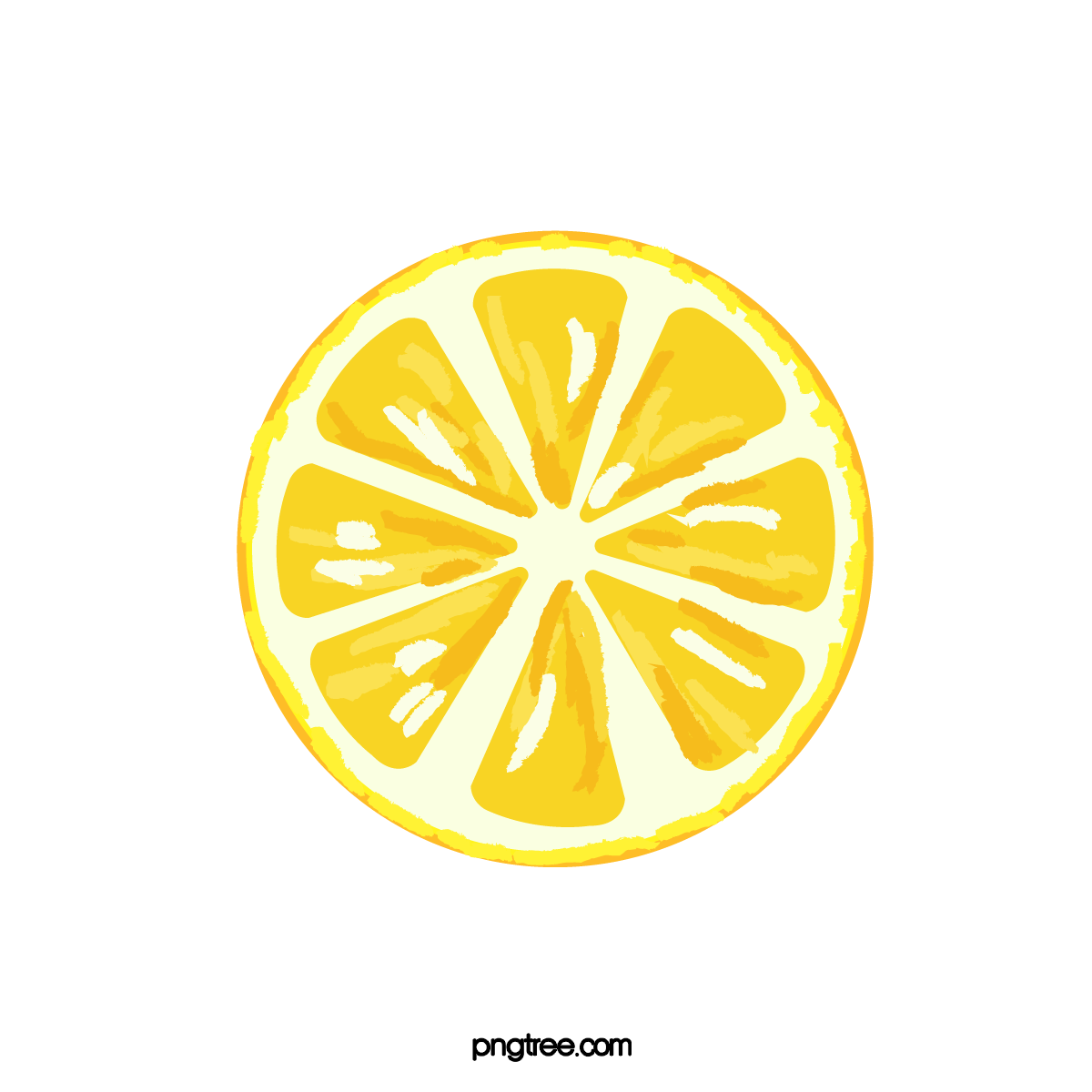 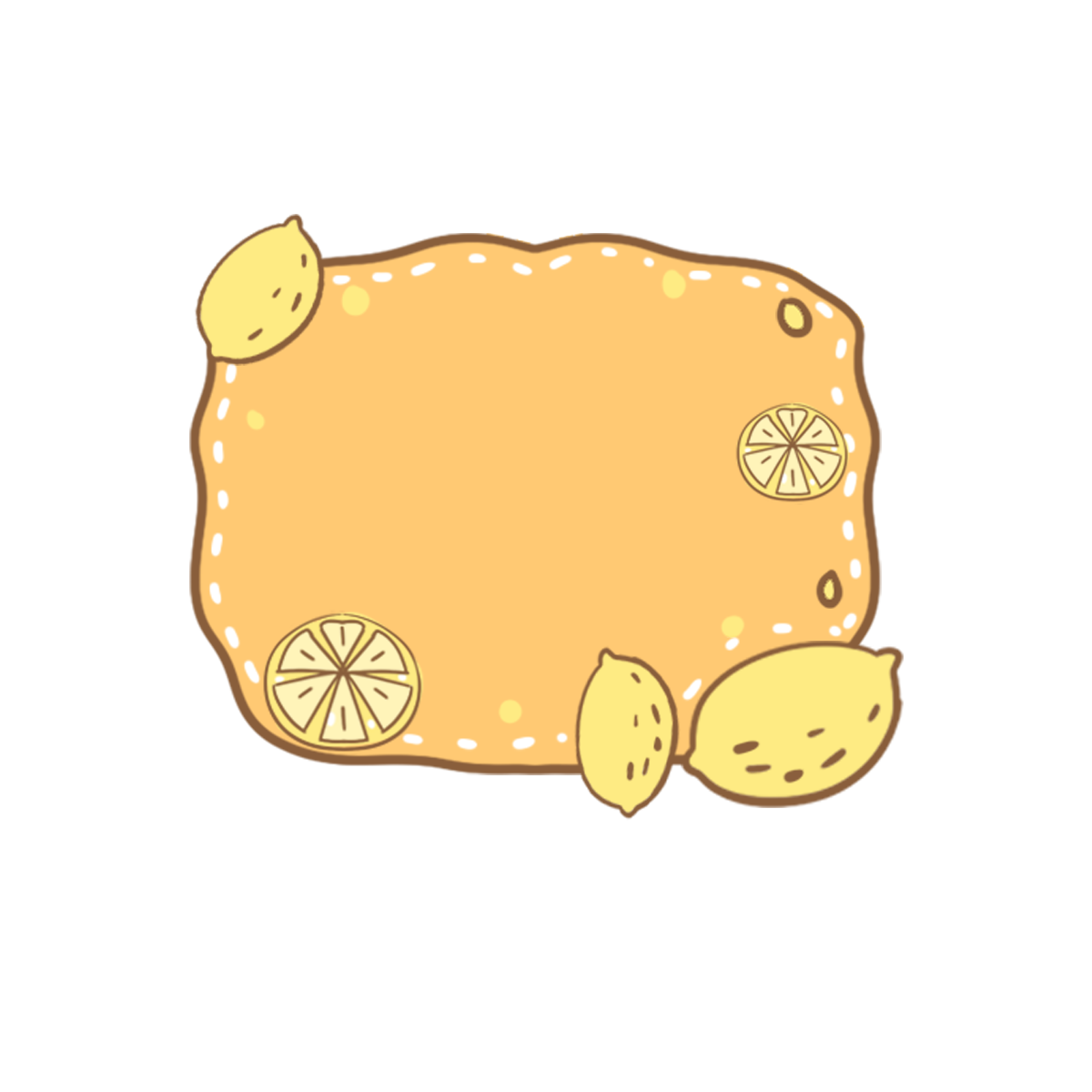 Dùng từ
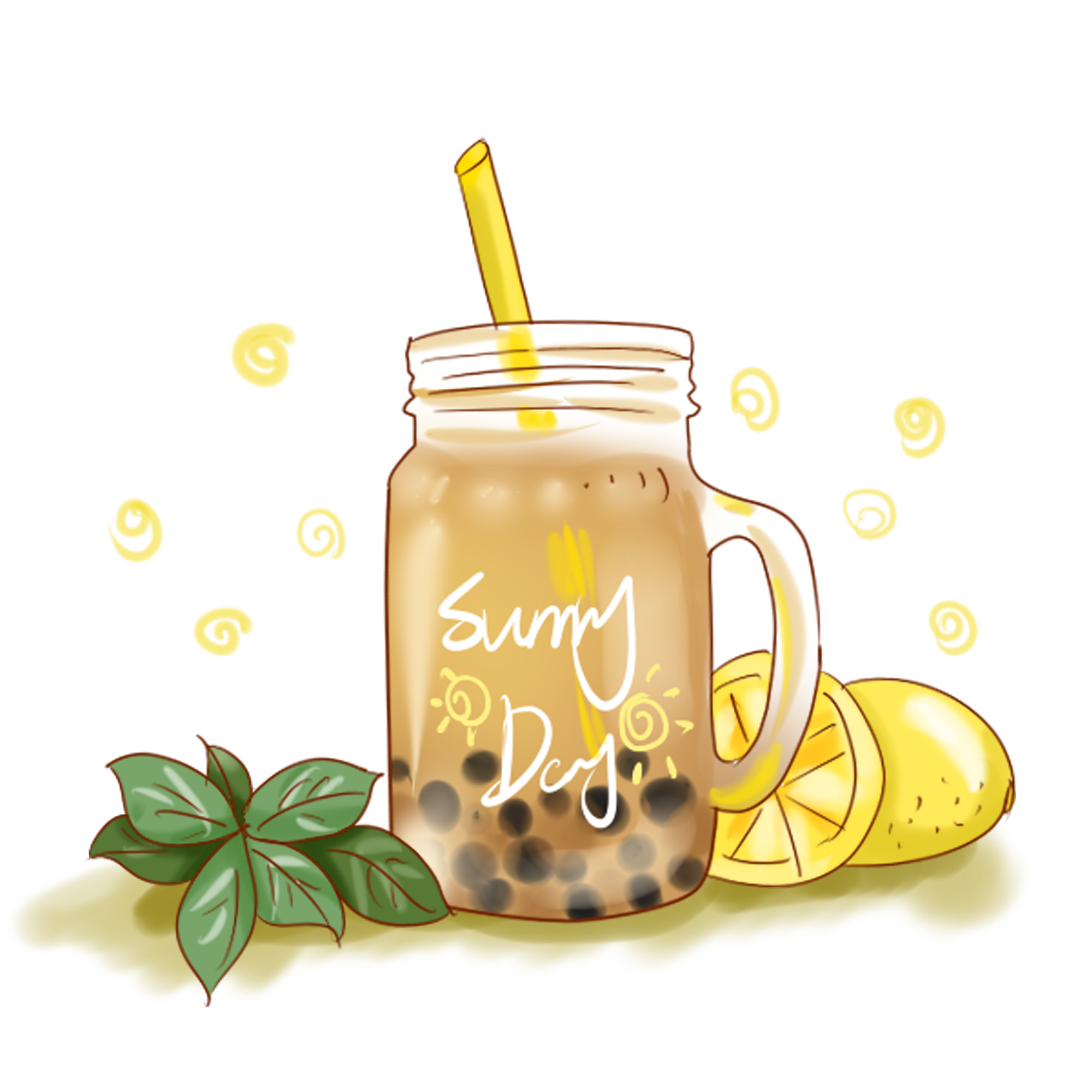 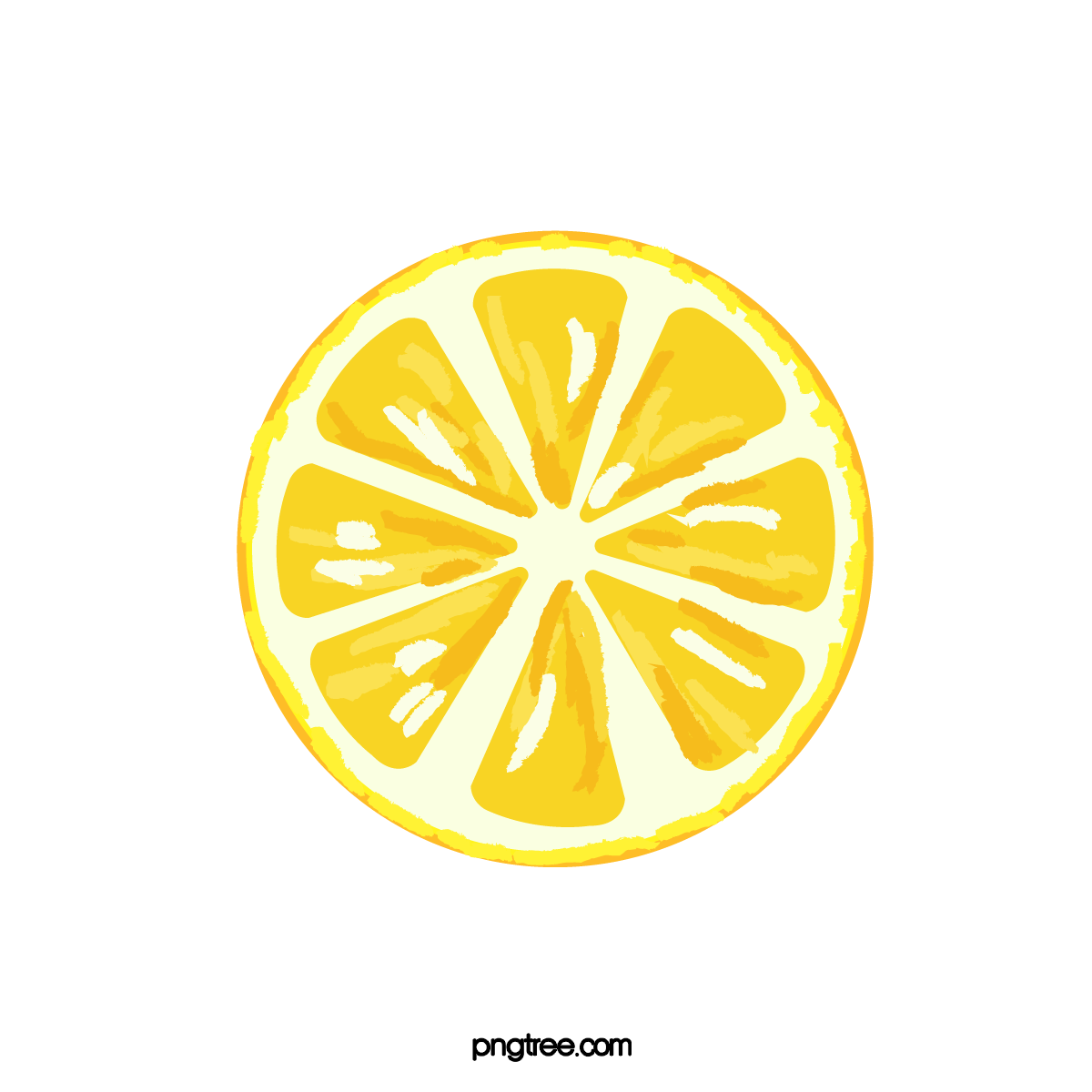 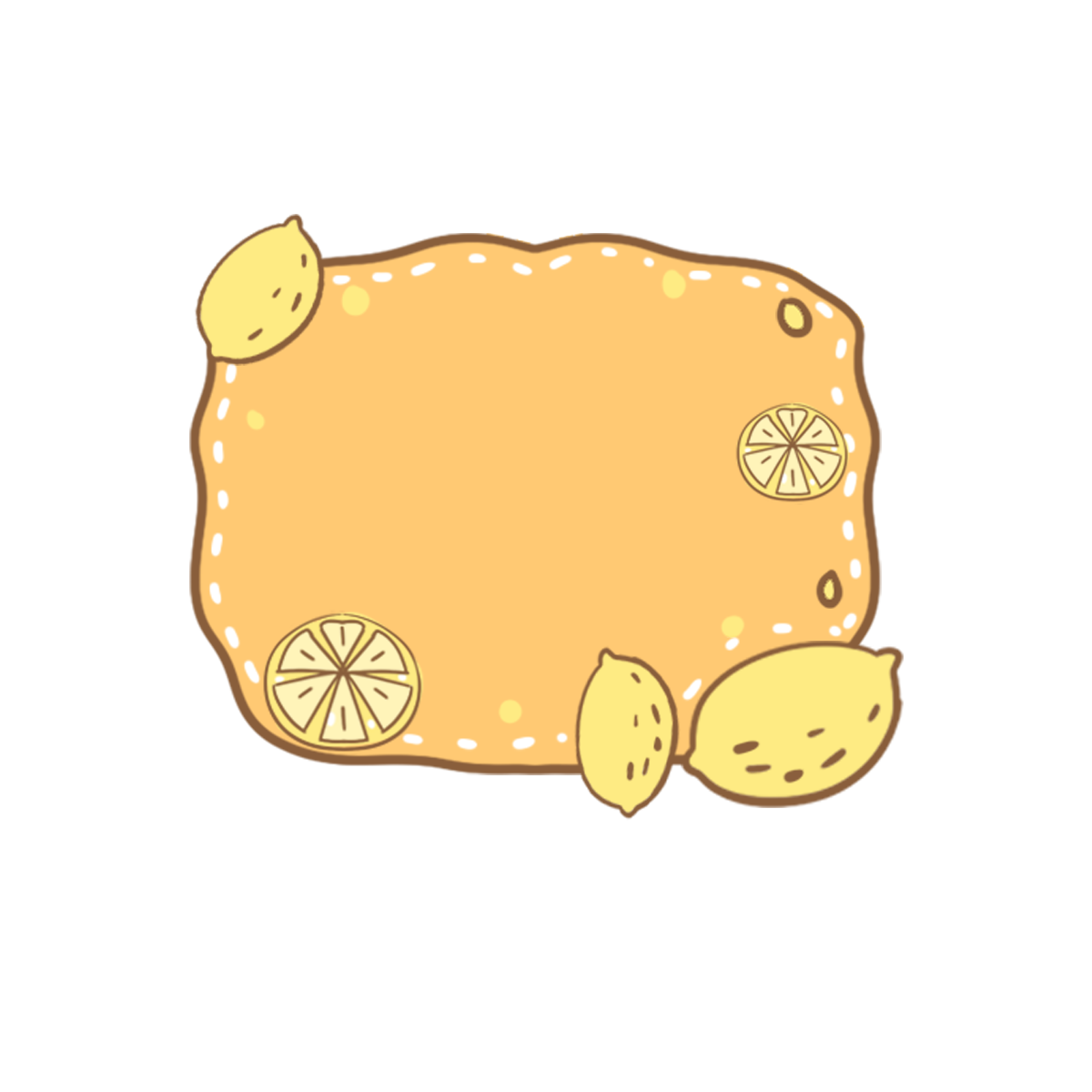 Diễn đạt
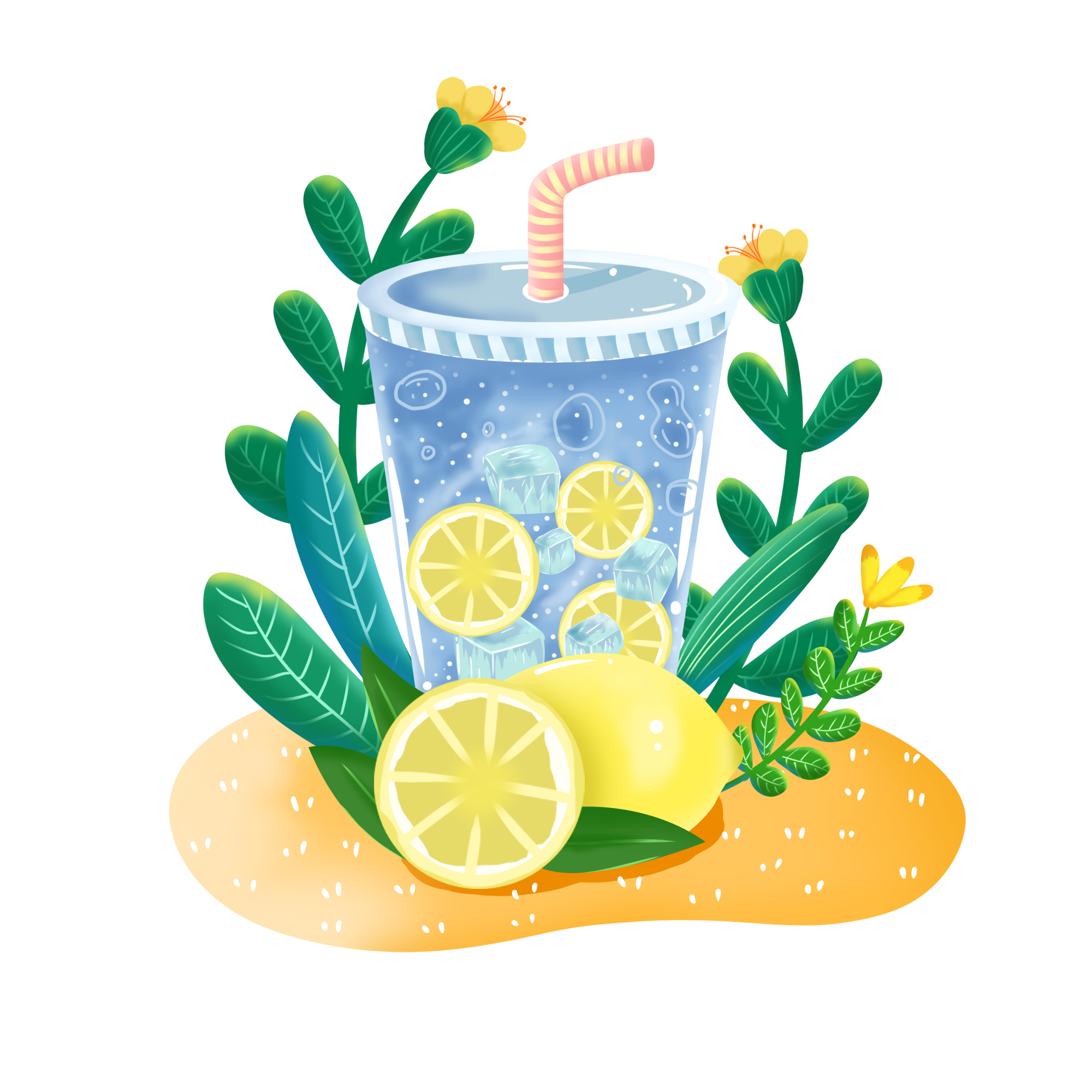 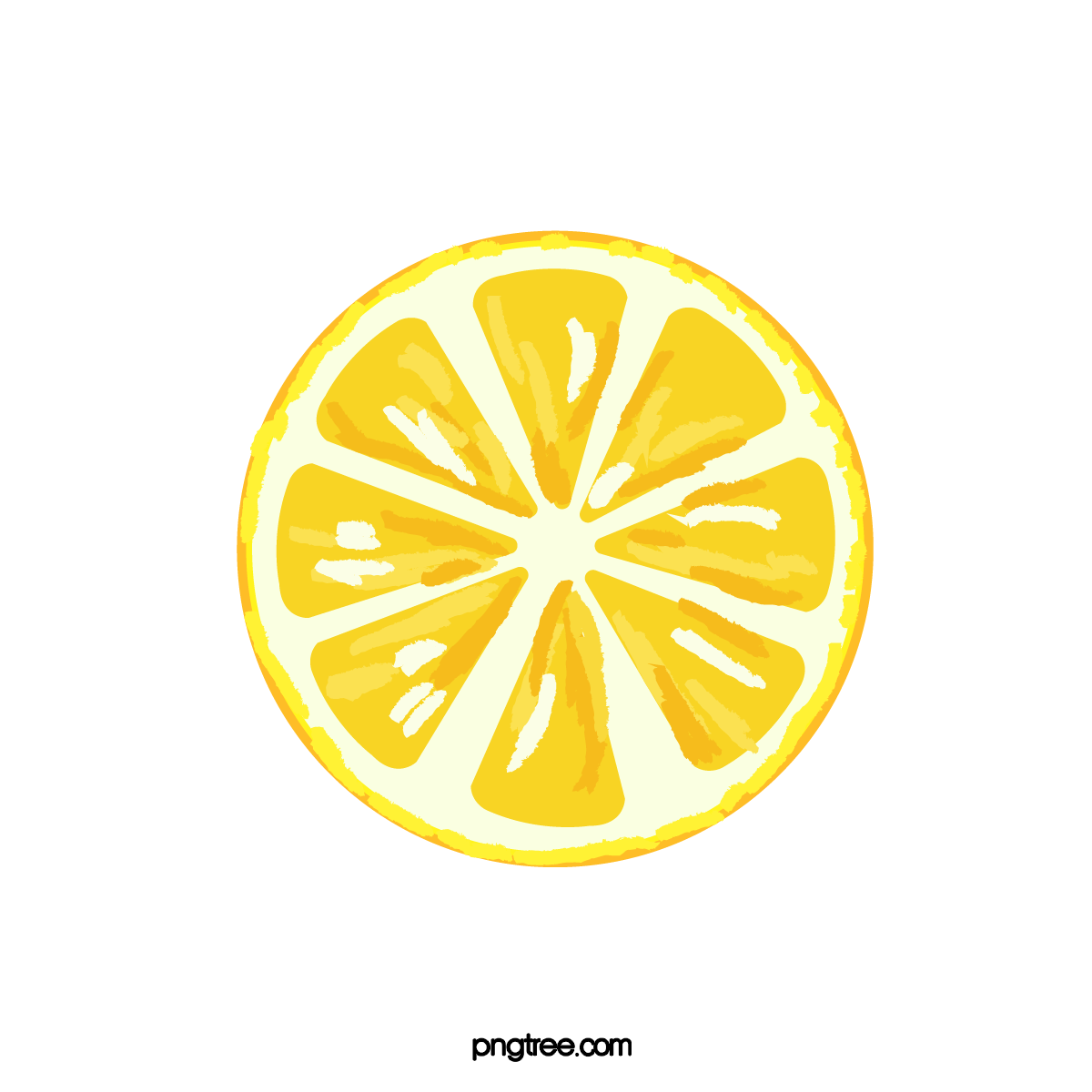 Sửa bài cá nhân
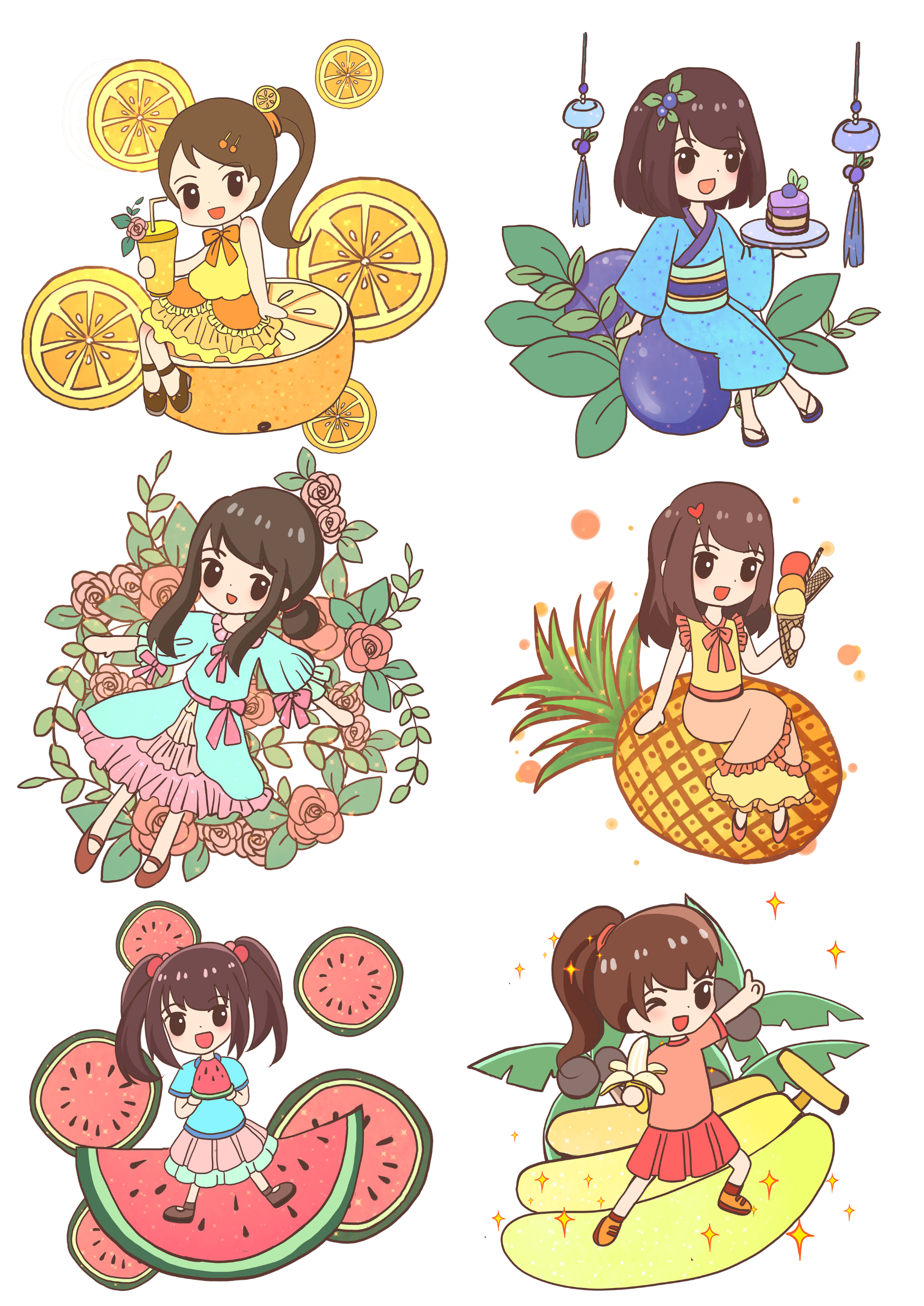 Giới thiệu những bài văn hay
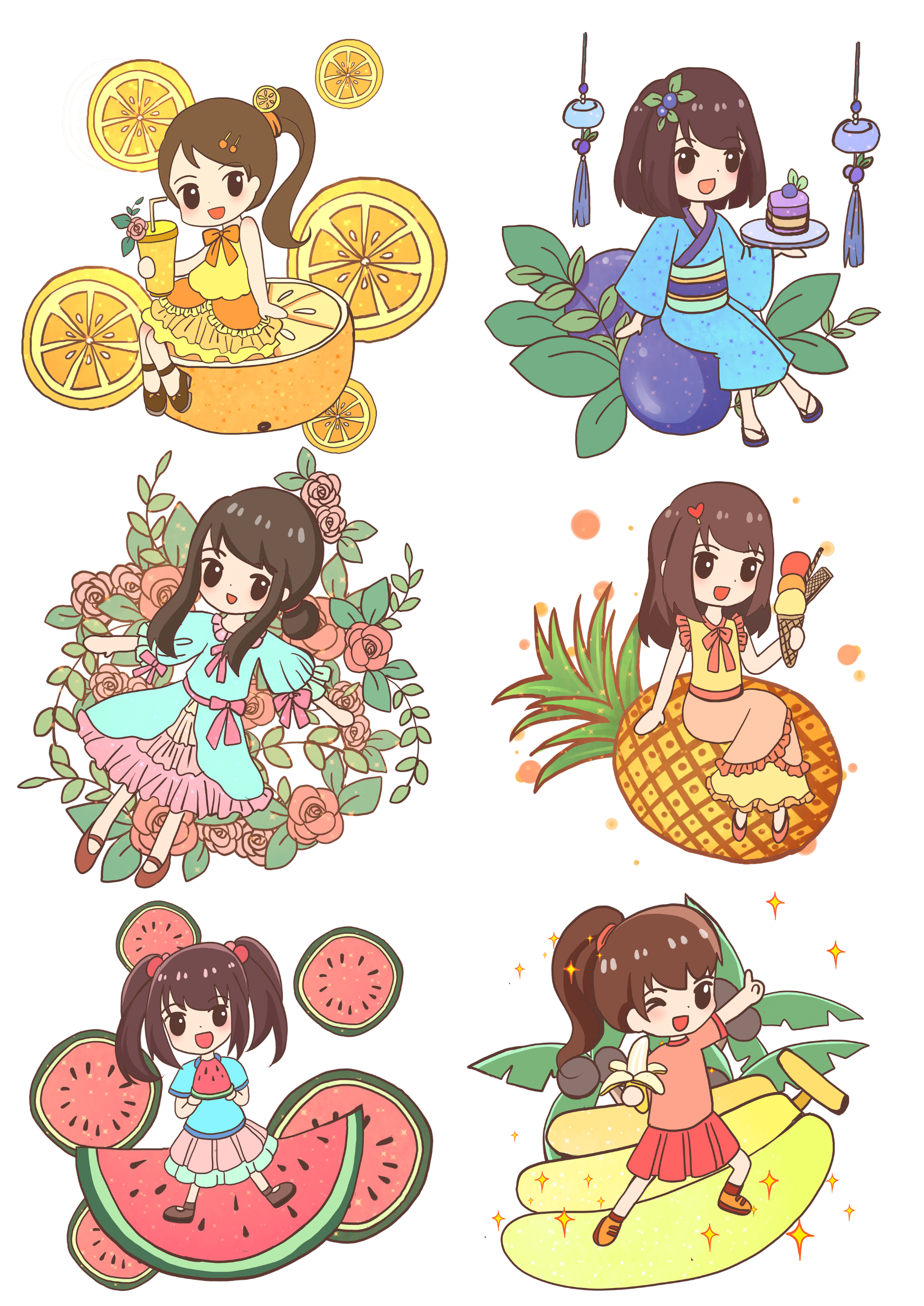 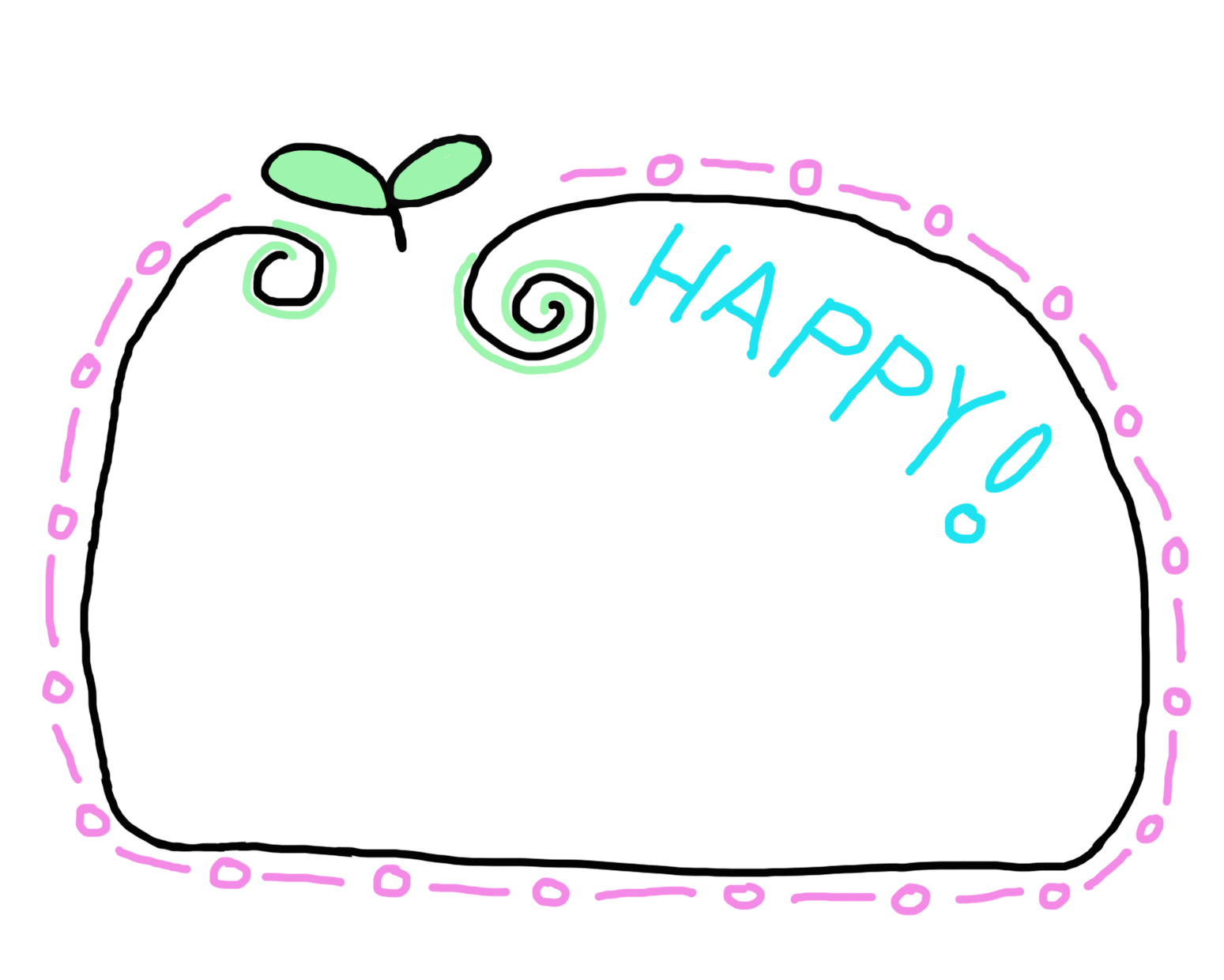 Sửa bài viết
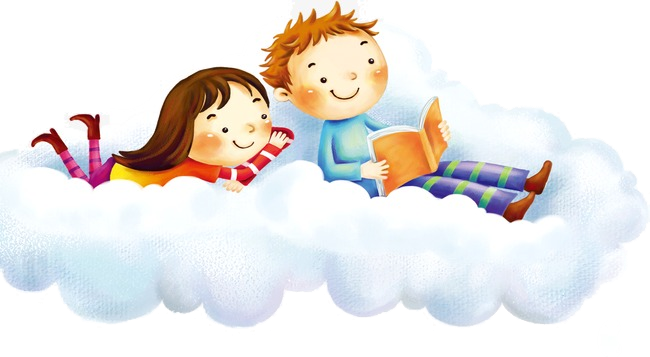 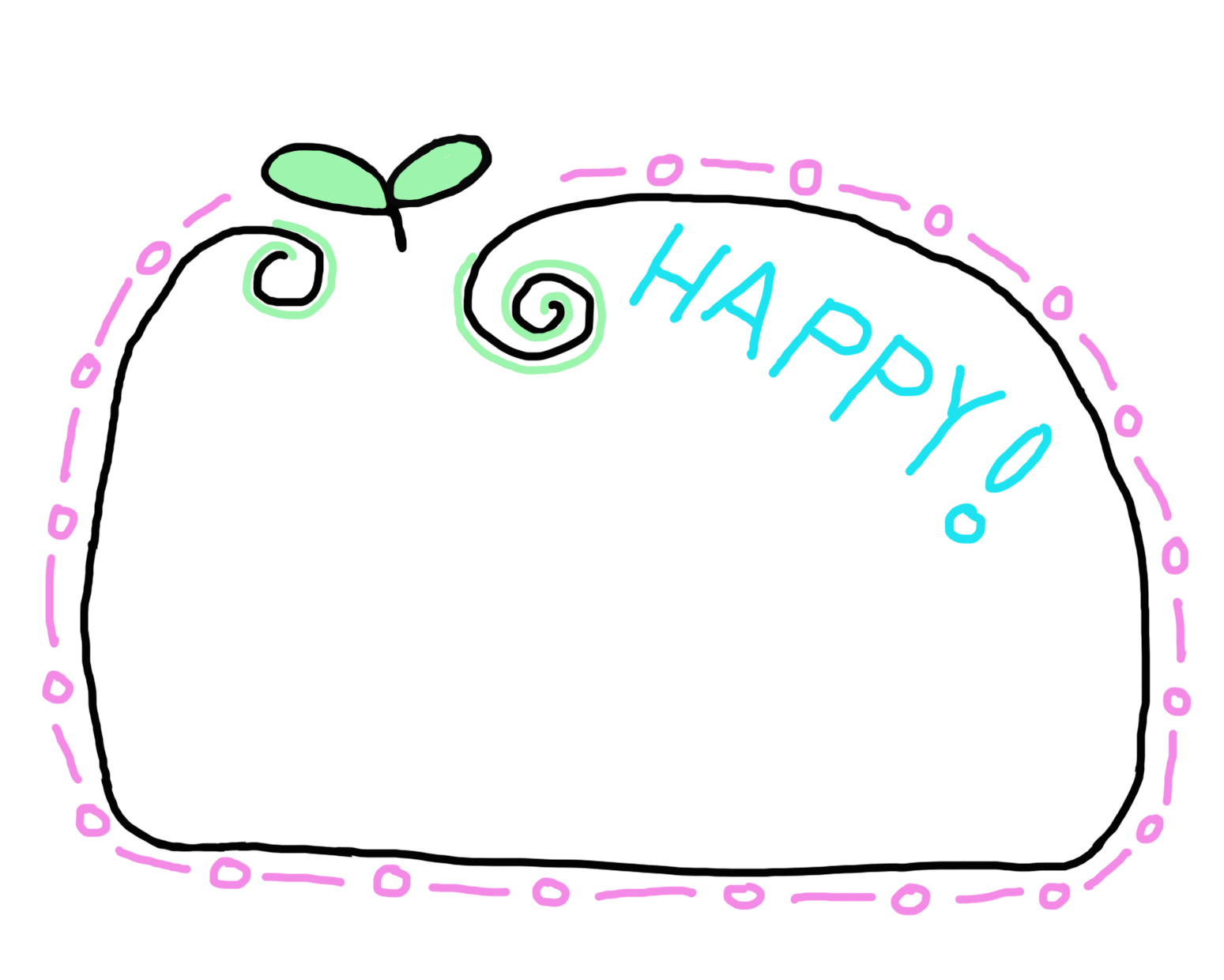 Dặn dò
Xem bài tiếp theo
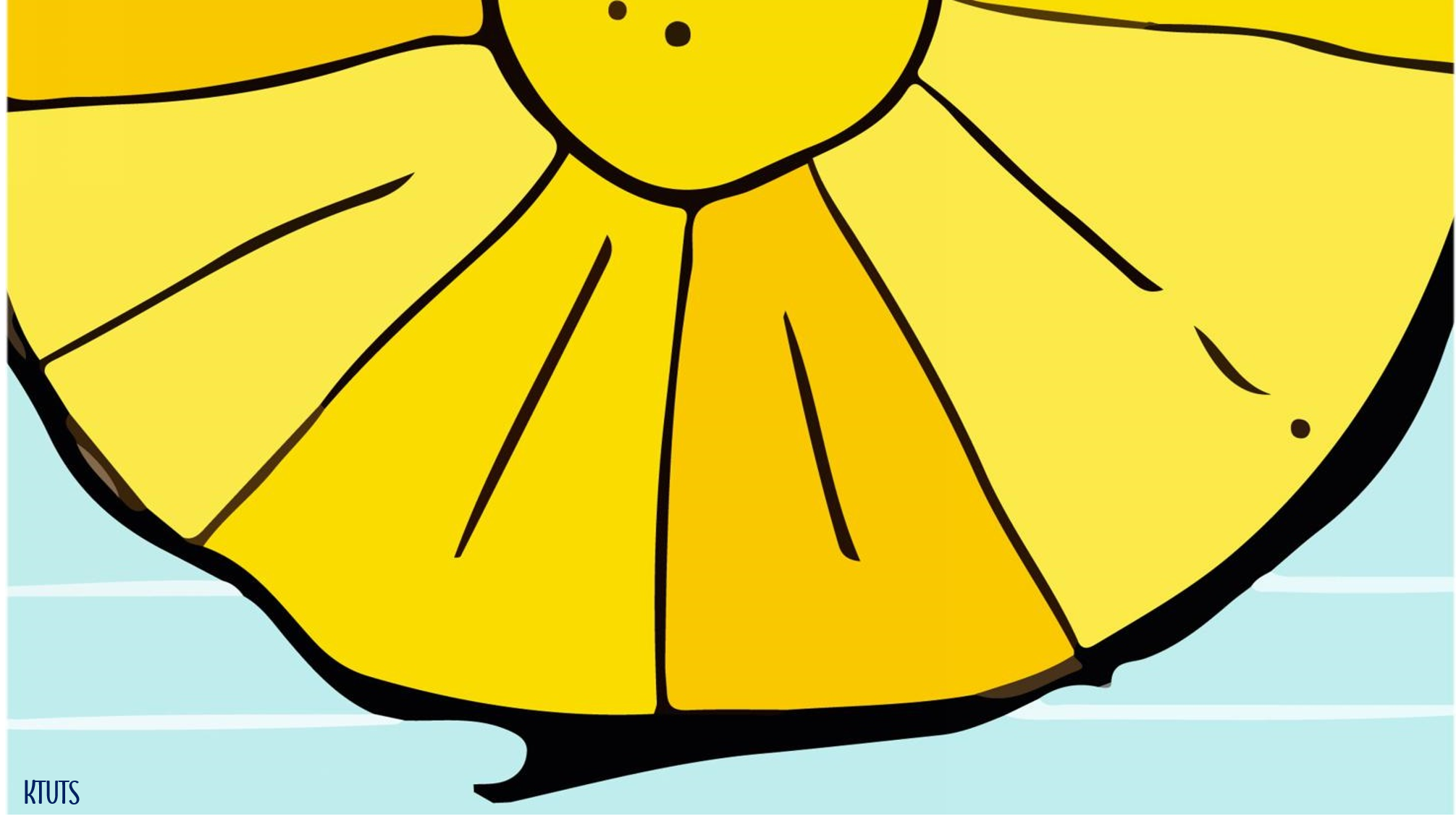 em
Tốt
chúc
Học
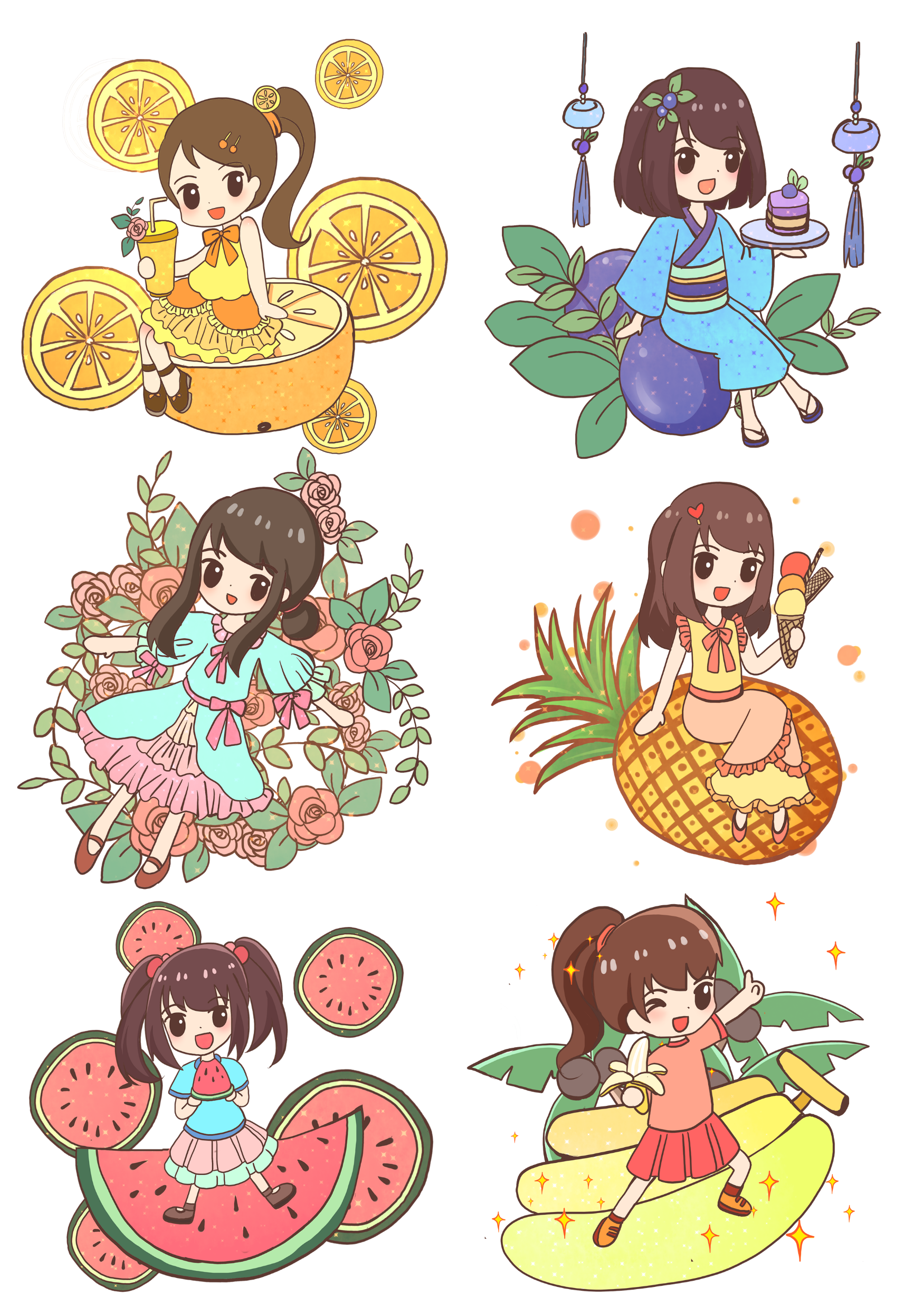